言語横断ECサイトにおける翻訳精度改善に向けた取り組み
中澤 敏明　黒橋 禎夫
京都大学
塚本 浩司　増山 毅司　颯々野 学
ヤフー株式会社
目次
はじめに
Yahoo!チャイナモールの紹介
共同研究の概要紹介
対訳コーパス構築
中→日翻訳の注意点・問題点
翻訳会社との意思疎通
翻訳実験
まとめと今後の課題
E-コマースサイトの発展
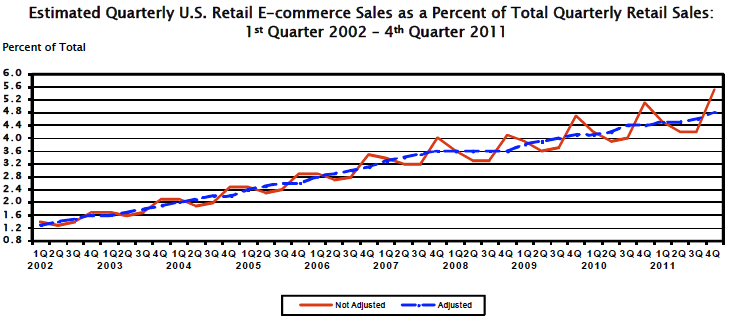 by U.S. Census Bureau
http://www.census.gov/retail/mrts/www/data/pdf/ec_current.pdf
Yahoo! チャイナモール
http://chinamall.yahoo.co.jp/
中国最大級の人気ECサイト「淘宝」とヤフー株式会社が提携
中国の商品を日本人が日本語で購入できる
中国語から日本語への機械翻訳が必須
商品は常に入れ替わる、新しい商品が出続ける
人手で翻訳し続けることは極めて高コスト
現在はルールベース機械翻訳
商品の概要を容易に理解できるレベルではない
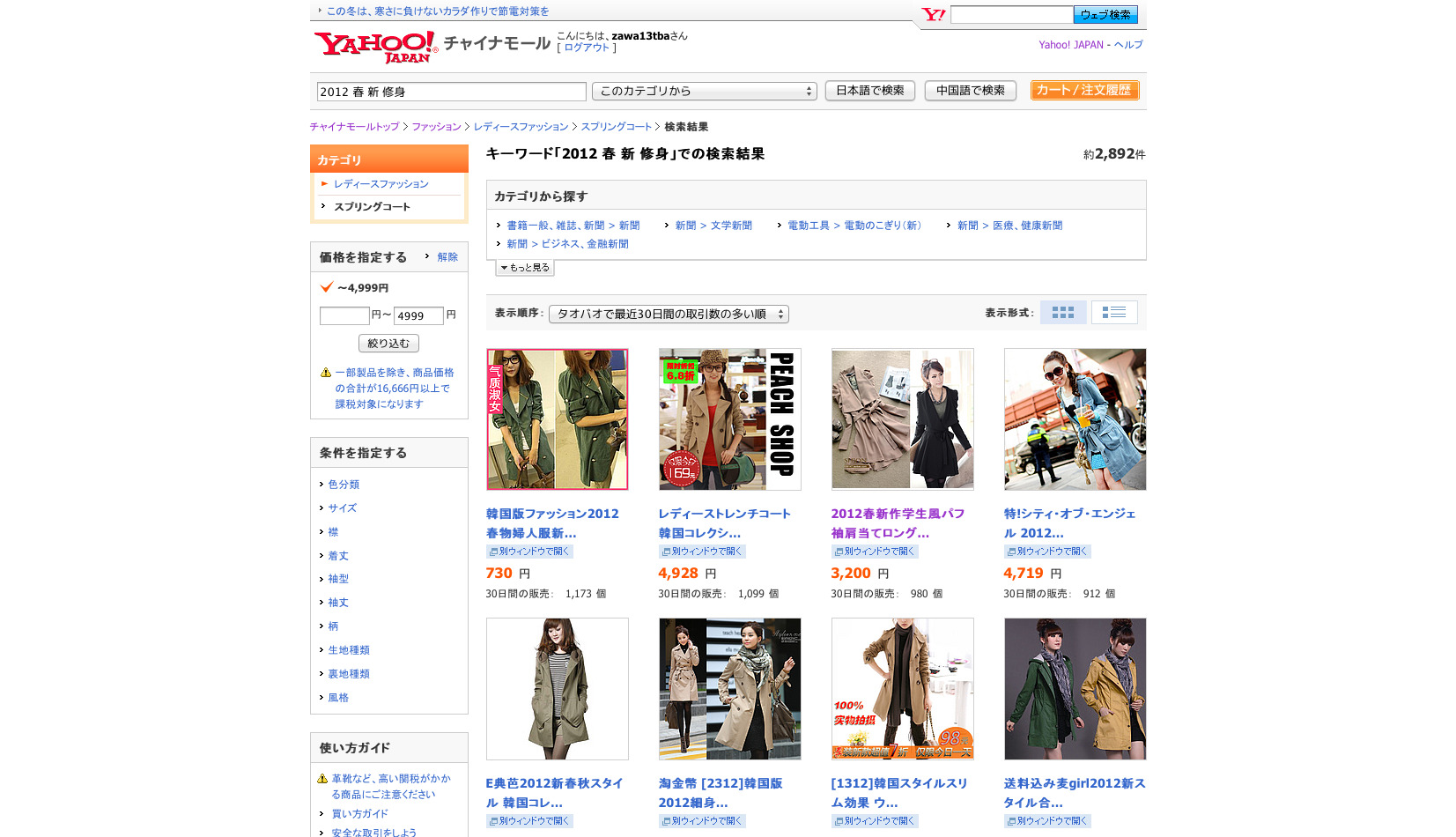 Yahoo! チャイナモール
現状の翻訳
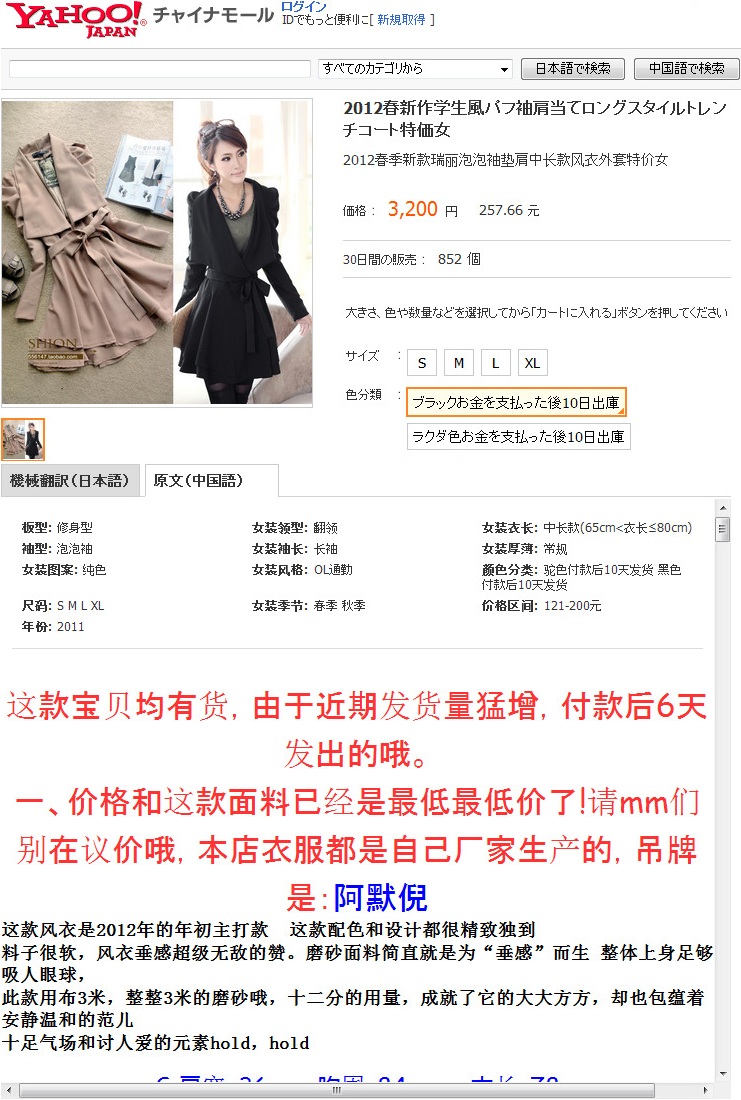 中国語ページ
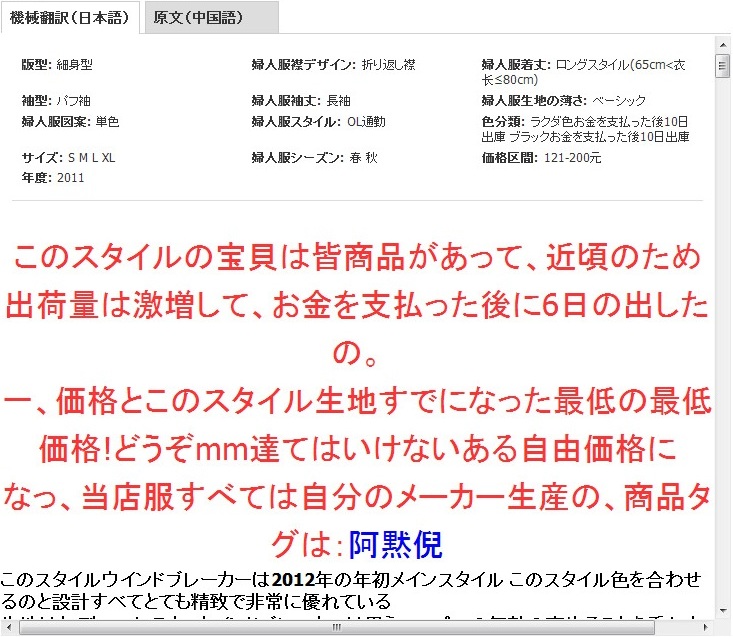 商品タイトル
商品属性
商品説明
このスタイルの宝貝は皆商品があって、近頃のため出荷量は激増して、お金を支払った後に6日の出したの。
・・・
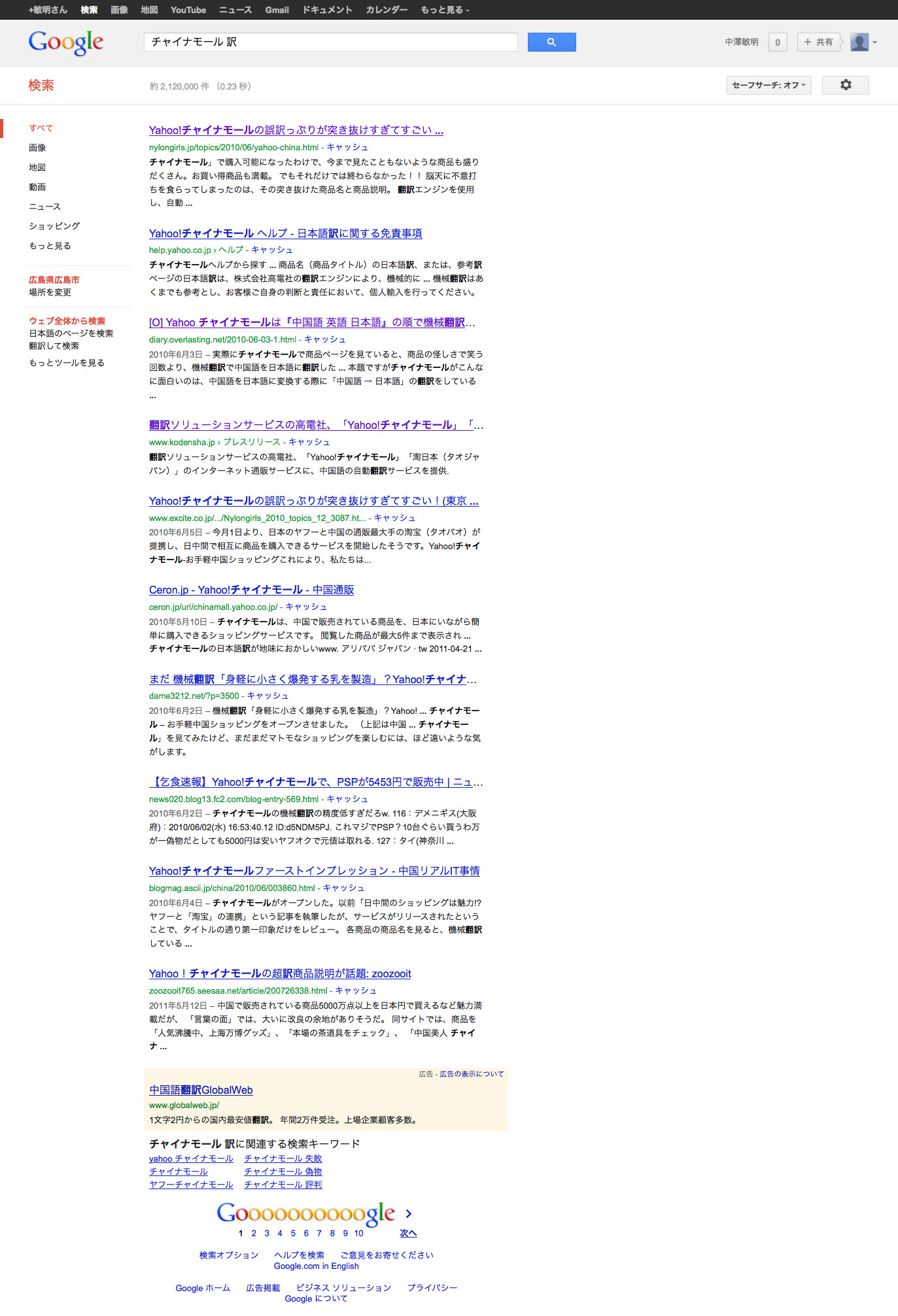 共同研究概要
ヤフー株式会社と京都大学は平成23年度より共同研究を開始
ECサイトドメイン対訳コーパスの構築
コーパスベース（特に用例ベース）機械翻訳による中日機械翻訳精度の向上可能性を検討
用例ベース機械翻訳は限られたドメイン・似たドメインの翻訳において非常に有効
自動車マニュアルの英日翻訳などにおいて既存の統計翻訳よりも高精度な翻訳を生成可能
[Speaker Notes: ファッションドメイン]
用例ベース機械翻訳概要
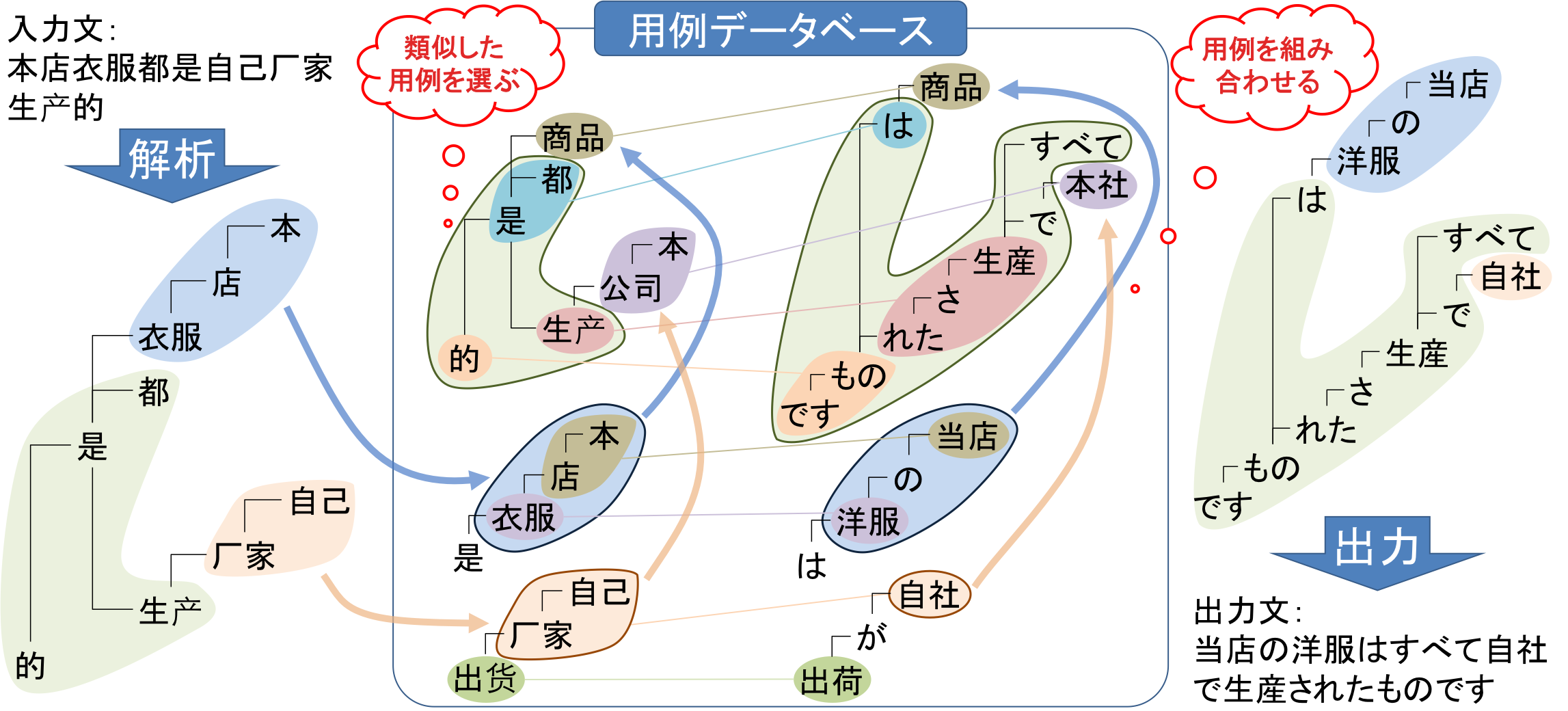 目次
はじめに
Yahoo!チャイナモールの紹介
共同研究の概要紹介
対訳コーパス構築
中→日翻訳の注意点・問題点
翻訳会社との意思疎通
翻訳実験
まとめと今後の課題
対訳コーパスの構築
コーパスベース機械翻訳では必須
特定のドメインでの翻訳精度向上には、そのドメインの対訳コーパスを用意する方がよい
共同研究の目標の一つとして、ファッション関連のECサイト対訳コーパスを構築
日本語に翻訳する上での注意点・問題点
翻訳会社とのコミュニケーションの取り方
[Speaker Notes: 中国語を日本語に]
中→日翻訳の注意点・問題点
ファッション特有の表現
不规则的下摆
不規則な

波打った
フレアの
裾
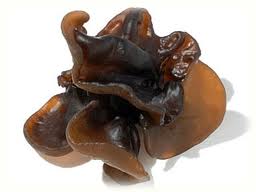 森女
木耳
森女

森ガール
キクラゲ

フリル
ECサイト特有の表現
定型的に使われる表現
秒殺 → すぐに売り切れる
淘金币 → 大安売り
出品者評価システムからくる表現
钻 → ダイヤモンド
皇冠 → シルバー王冠
金冠、金皇冠 → ゴールド王冠
商品レビュー
レビューを投稿したユーザーのIDは翻訳不要
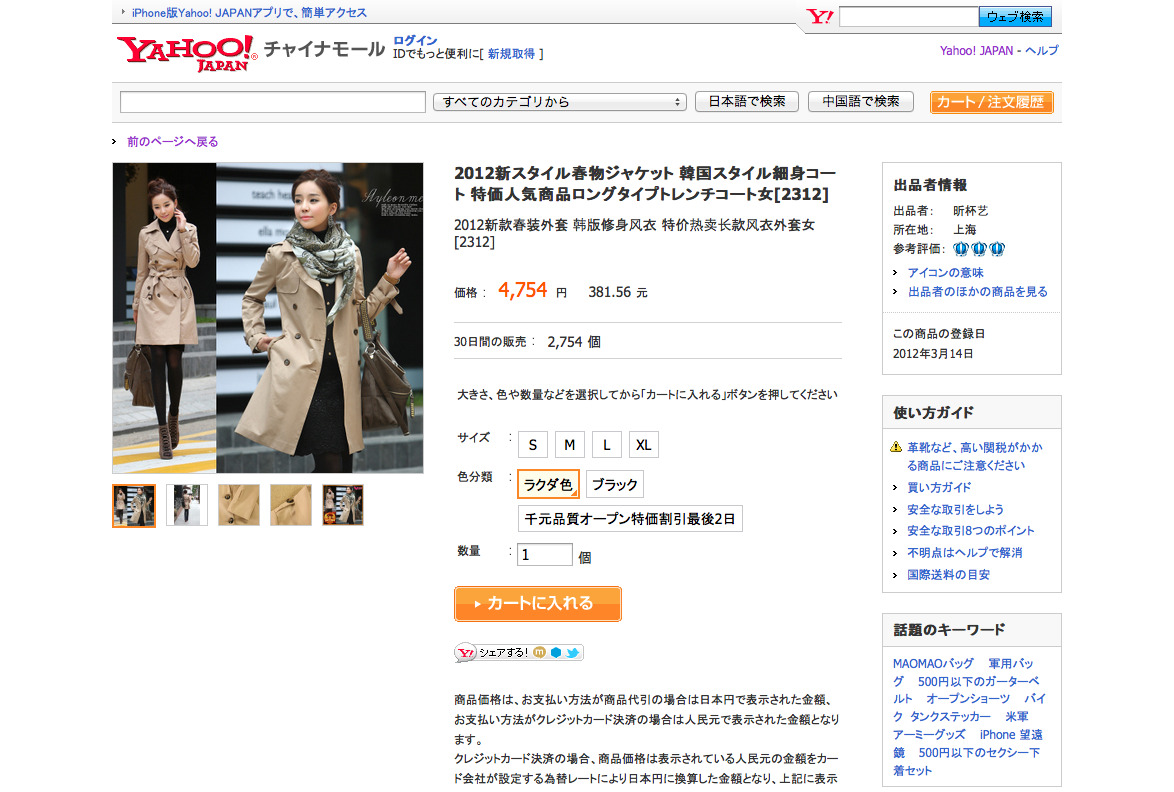 文化の違いによる表現の差異
直接的な表現を好む中国語
胖女人 → 太った女性　　　　（＝大きめサイズのレディース）
「ようつべ」のような表現
MM → MeiMei → 妹妹 → 女性 
GG → GeGe → 哥哥 → 男性
日本語では不自然な複合名詞
中国語と日本語では”漢字”という同じ文字種を共有しているため、中国語のままでもある程度意味が取れる
しかしそのままでは日本語として不自然、不適切なこともある
特別強調 → 注意事項
着用効果図 → 着用時の写真
専門用語・固有名詞
日本語にも存在するならば問題ない
风衣 → ウインドブレーカー
米奇米妮 → ミッキー・ミニー
淘宝 → タオバオ
そうでないものは扱いをあらかじめ定義
本共同研究では中国語のまま日本語文に残す
読点でつながる中国語
中国語は読点を用いて文を長く続けるという特徴がある
上面的刺绣和亮片均为原厂工人原厂设备精心缝制, 挑剔的姐妹们在看到货品之后会发现绝对可以和专柜货品比肩,而且绣工精细清晰, 精棉质地,密度高,手感好,穿着舒适,质量超好。
上の刺繍とスパンコールは、全てオリジナル工場の作業員とオリジナル工場の日設備で心を込めて作成したものです、 あら捜しをするお客様も、この商品を見れば、専門店の商品と匹敵し、作りが精細で、はっきりしたものだと思われるはずです、 精綿生地であり、密度が高く、手触りも良く、着用したえ快適で、品質もとても良いです。
翻訳会社との意思疎通
高品質な対訳コーパス構築
翻訳会社との綿密なコミュニケーション
翻訳のガイドラインを定めて文書化
対訳コーパス構築のための独特の翻訳要求
意訳をしない
訳抜け、過剰訳の禁止
文の1対1翻訳
最適な文単位への分割
セクションの文体を意識した翻訳（商品名、商品属性、商品説明）
それでも誤りは避けられない
モデルが着ているものは2着で、
価格は1着の値段です!
翻訳作業者全員に特殊なガイドラインを徹底させることはそもそも難しい！
第三者による品質の抜き取り調査
翻訳実験
実験設定
トレーニングコーパス：約80万対訳文
単語数：中国語約490万語、日本語約680万語
テストデータ
2011年8月7日時点でYahoo!チャイナモールで購入可能であったファッション関連商品からランダムに10商品を選び、ここから抽出した中国語文702文、5448語を利用
中国語のわかる日本人が人手で日本語に翻訳したものを正解訳として利用
実験設定
形態素・構文解析器
中国語：in-house形態素解析器＋CNP
日本語：JUMAN7.0＋KNP4.0
評価
BLEUおよびRIBES
比較
Moses、2011年8月7日時点でのチャイナモールの日本語文、Yahoo翻訳、Google翻訳
商品名、商品属性、商品説明の各フィールドごとの精度
実験結果
BLEU
RIBES
現状の翻訳
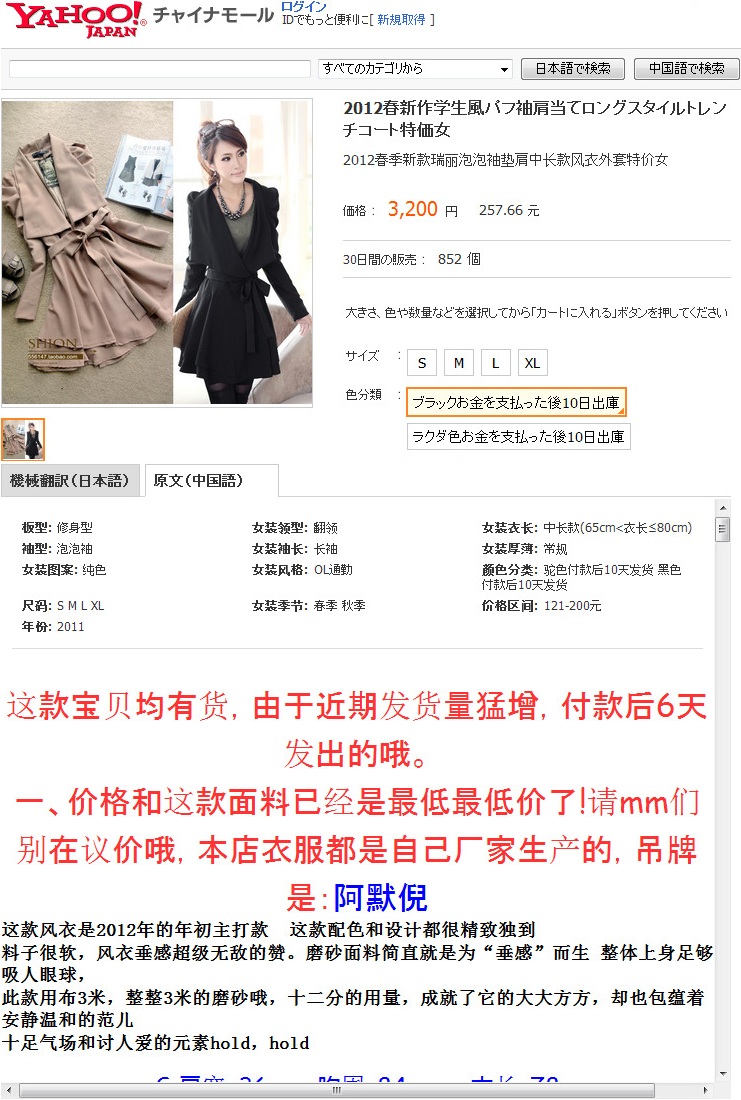 中国語ページ
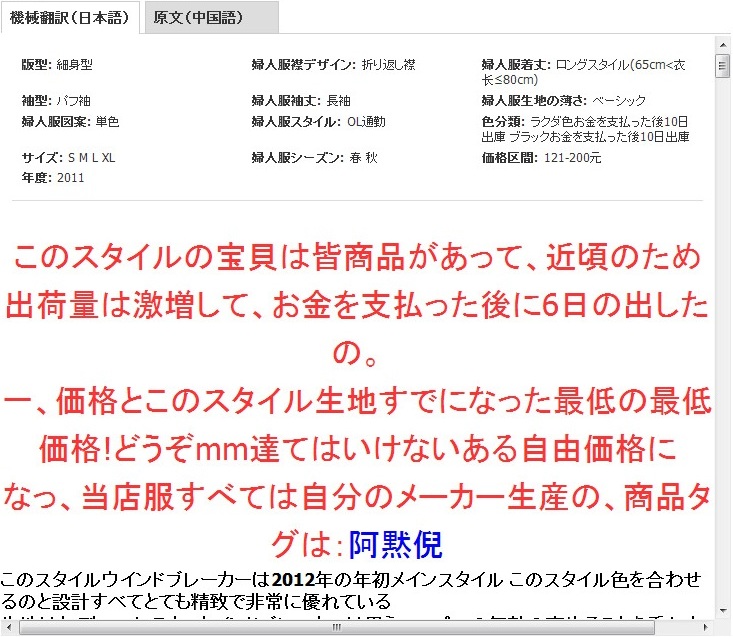 この商品は全て在庫があります。最近の出荷量が急増していますありますのでお支払いした6日後に出荷します。
・・・
名詞句の連続
からなる長文
短い名詞の羅列
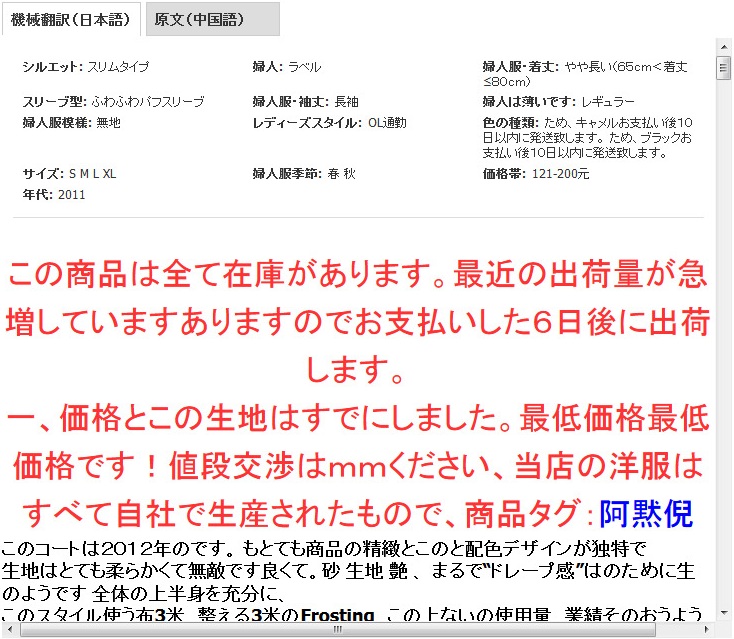 用例ベース翻訳
読点でつながった複数の文
このスタイルの宝貝は皆商品があって、近頃のため出荷量は激増して、お金を支払った後に6日の出したの。
・・・
MeiMei（妹妹）=女性
会社名（固有名詞）
まとめと今後の課題
コーパスベース機械翻訳によるECサイトの中日翻訳精度の向上可能性を検討
大規模対訳コーパスを構築中
現状の翻訳を越える可能性は十分にある
今後の課題
顔文字・記号・HTMLタグなどの処理
専門用語辞書の構築
文体ごとの翻訳モデル
中国語解析器の改善
ありがとうございました谢谢